Presented by Alex Atkins
Prime Algorithms
What’s a Prime?
An integer p >= 2 is a prime if its only positive integer divisors are 1 and p. 

Euclid proved that there are infinitely many primes. 


The primary role of primes in number theory is stated in the Fundamental Theory of Arithmetic, which states that every integer n >= 2 is either a prime or can be expressed as a product of a primes.
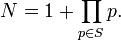 [Speaker Notes: FTA:   This factorization is unique, except for the order.  
Interesting fact:  This theorem would be invalidated or would have to be reworked if 1 were considered a prime.]
Prime Number Theorem
The Prime Number Theorem describes the asymptotic distribution of primes among positive integers.

The theorem states that a random integer between zero and some integer n, the probability the integer is a prime number is approximately 1/ln(n).
Prime Number Theorem (2)
Asymptotic law of distribution of prime numbers: 


Pi(x) represents the prime-counting function, which denotes the number of primes less than or equal to x, for some real number x.

x/Ln(x) approximates pi(x). The approximation produces a relative error that approaches zero as x approaches infinity.
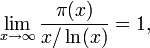 Trial Division
The simplest method of verifying primality is trial division.

The test is to determine whether n is a multiple of any integer between 2 and sqrt(n). 

In an algorithm, the time can be improved by excluding even integers n >2 from being tested.
[Speaker Notes: Not normal.]
What’s the Problem?
Inefficient & Slow

Primes are infinite and according to the prime number theorem, the probability that a number is prime becomes lower as our number n gets larger.  

The larger the prime, the harder it is to find.
Mersenne Primes
A Mersenne Prime is a prime number that is one less than a power of two.

The largest prime numbers found are Mersenne Primes.

47 Mersenne Primes have been found. 

The largest prime is (2^(43,112,609) – 1), and has over 12 million digits.
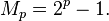 Modern Primality Tests
Probabilistic vs. Deterministic
Probabilistic algorithms test if n is prime, by determining if n is composite or “probably prime”. 
Deterministic algorithm will always produce a prime number given a particular input, using an underlying mathematical function. 
Typically Probabilistic tests are done first, because they are quicker, but less robust.
A few tests
Fermat Primality test 
Probabilistic
O(k*log^(2+E)(n))

AKS primality test
 Deterministic
O(log^(6+E)(n))
Fermat’s Little Theorem
Theorem:  If p is a prime, then the integer (a^p –a) is a multiple of p. 
Formula:
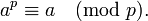 [Speaker Notes: Fermat’s primality test is based on this.]
AKS Algorithm
AKS primality test is unique.  
Only priamlity test that posses all four properties:
General – checks any general number 
Polynomial – Max run-time of algorithm
Deterministic – deterministically distinguishes between prime and composite numbers. 
Unconditional – Does not depend on an unproven hypothesis.
AKS Algorithm
The AKS algorithm is based on the theorem that an integer n is prime iff the polynomial congruence relation (1) holds for all integers a relatively prime to n.

 (x – a)^n == (x^n – a ) (mod n)
(x – a)^n == (x^n –a ) (mod (n,x^r – 1))
(x –a )^n – (x^n –a) = nf + (x^r – 1)g
[Speaker Notes: Based on Fermat’s little theorem.]